Qari mill-Ktieb
tal-Atti tal-Appostli
Atti 4, 32-37
Il-kotra kbira ta’ dawk li emmnu kienu qalb waħda u ruħ waħda. Ħadd minnhom ma kien jgħid li l-ġid li kellu kien tiegħu, iżda
kellhom kollox flimkien. B’qawwa kbira l-appostli kienu jagħtu xhieda 
tal-qawmien tal-Mulej Ġesù, u kulħadd kien
iġibhom ħafna. Ħadd minnhom ma kien jonqsu xejn; għax kull min kellu oqsma jew djar kien ibigħhom, u l-flus li jdaħħal
minnhom kien imur iqegħedhom f’riġlejn 
l-appostli. Imbagħad kien jitqassam kollox skont 
il-ħtieġa ta’ kull wieħed.
Hekk għamel il-levita Ġużeppi, minn Ċipru, li 
l-appostli kienu jsejħulu Barnaba, jiġifieri <bin 
il-faraġ>; dan kellu għalqa,
biegħha, u l-flus li daħħal minnha mar iqegħedhom f’riġlejn l-appostli.
Il-Kelma tal-Mulej
R:/ Irrodu ħajr lil Alla
Salm Responsorjali
R:/  Il-Mulej isaltan; 
il-kobor libes
Il-Mulej isaltan; il-kobor libes,
libes il-Mulej u tħażżem bil-qawwa.
R:/  Il-Mulej isaltan; 
il-kobor libes
Iżomm sħiħa d-dinja; qatt ma titħarrek.
Imwaqqaf it-tron tiegħek fis-sod minn dejjem;
minn dejjem ta’ dejjem int.
R:/  Il-Mulej isaltan; 
il-kobor libes
Il-kmandamenti tiegħek ta’ min joqgħod fuqhom;
qdusija lil darek tixraq, Mulej,
sa kemm itul iż-żmien.
R:/  Il-Mulej isaltan; 
il-kobor libes
Hallelujah, Hallelujah
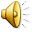 Jeħtieġ li jkun merfugħ Bin il-bniedem,
biex kull min jemmen fih ikollu l-ħajja ta’ dejjem.
Hallelujah, Hallelujah
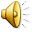 Qari mill-Evanġelju skont 
San Ġwann
Ġw 3, 7b-15
R:/ Glorja lilek Mulej
F’dak iż-żmien, Ġesù qal lil Nikodemu: 
“La tistagħġibx jekk jiena għedtlek li jeħtiġilkom titwieldu mill-ġdid.
Ir-riħ fejn irid jonfoħ; tisma’ ħossu, imma ma tafx mnejn hu ġej jew fejn hu sejjer. Hekk jiġri minn kull min jitwieled mill-Ispirtu”.
“Kif qatt jista’ jkun dan?”, 
raġa’ qallu Nikodemu. U Ġesù qallu: 
“Inti mgħallem f’Iżrael u dan ma tafux? Tassew
tassew ngħidlek li aħna qegħdin nitħaddtu fuq dak li nafu, u qegħdin nagħtu xhieda ta’ dak li rajna, imma x-xhieda tagħna ma
tilqgħuhiex. Jekk intom ma temmnux meta nitkellem magħkom fuq il-ħwejjeġ tal-art, kif sejrin temmnu meta nkellimkom fuq
il-ħwejjeġ tas-sema? Ħadd ma tela’ s-sema ħlief Bin 
il-bniedem, li niżel 
mis-sema. U kif Mosè rafa’ s-serp fid-deżert, hekk
jeħtieġ li jkun merfugħ Bin il-bniedem, biex kull min jemmen fih ikollu l-ħajja ta’ dejjem”.
Il-Kelma tal-Mulej
R:/ Tifħir lilek Kristu